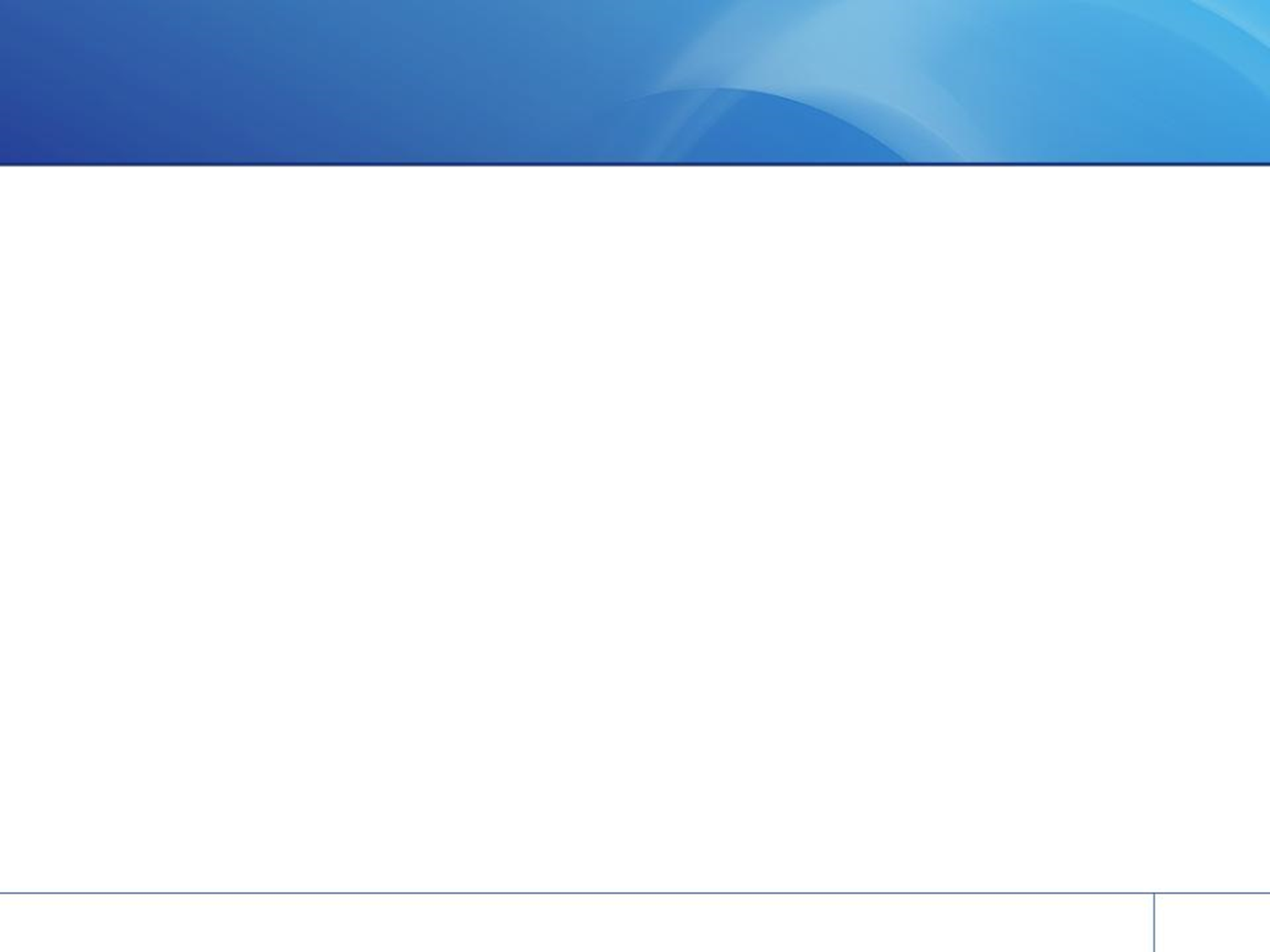 Имущественный комплекс «Промплощадка», принадлежащий      АО «ВПО «Точмаш», расположенный по адресу: ориентир Владимирская область, г. Владимир, ул. Северная, 1а.
Земельные участки (14)
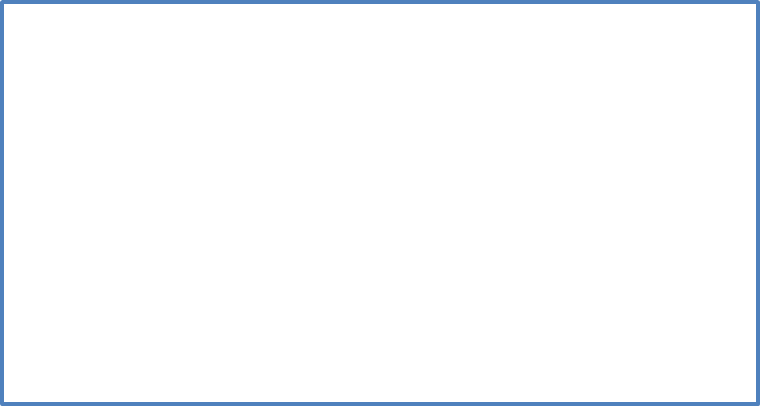 Аукцион на понижение:
Начальная цена: 1 620 500 000,00 руб.
Цена отсечения:  1 103 080 000,00 руб. 
Шаг понижения: 25 871 000,00 руб.
Шаг аукциона: 12 935 500,00 руб.
Задаток:  81 025 000,00 руб. 
Период приема заявок:  12.09.2020 - 12.10.2020
Площадь: 570 741,00 кв.м.
Право: собственность
Обременения: отсутствуют
Категория: земли населенных пунктов 
ВРИ: для содержания зданий и сооружений, для размещения и эксплуатации объектов  ж/д транспорта
Здания,сооружения (81)
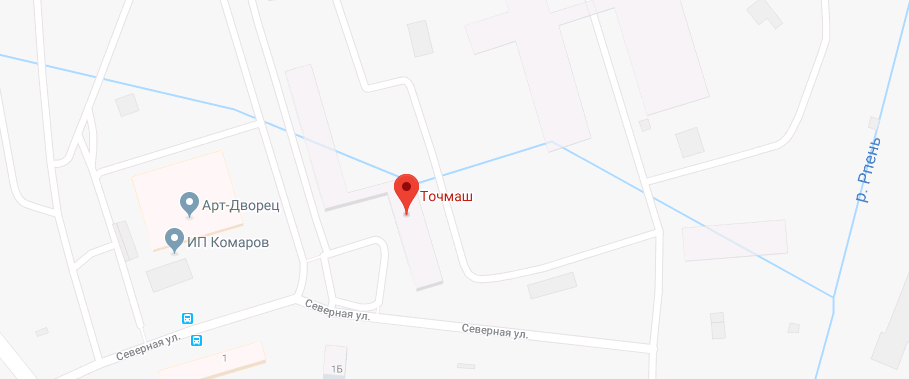 Площадь:  263 967,30 кв.м.
Право: собственность
Обременения: объекты гражданской обороны
Состояние: удовлетворительное
Количество этажей: одноэтажные, многоэтажные
Инженерные коммуникации (мощности)
Электричество: есть, макс. разрешенная  мощность – 35 мВт
Водоснабжение:  есть,  65 куб. м/ час
Канализация: центральная 
Теплоснабжение: собственная котельная, 10 Гкал/час
Газоснабжение: есть, разрешенный объем потребления 10000 куб. м  в год
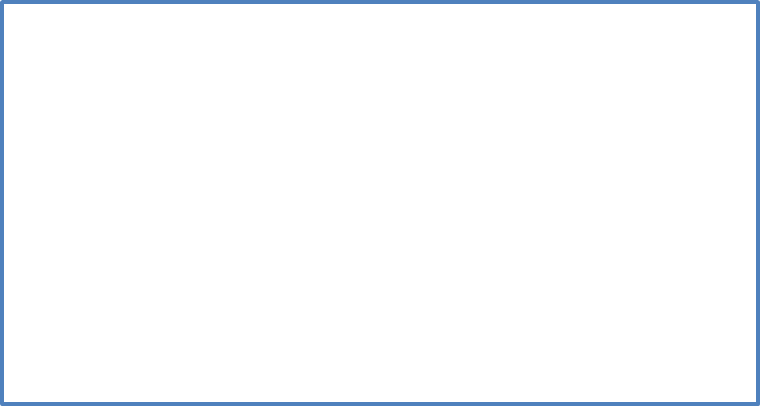 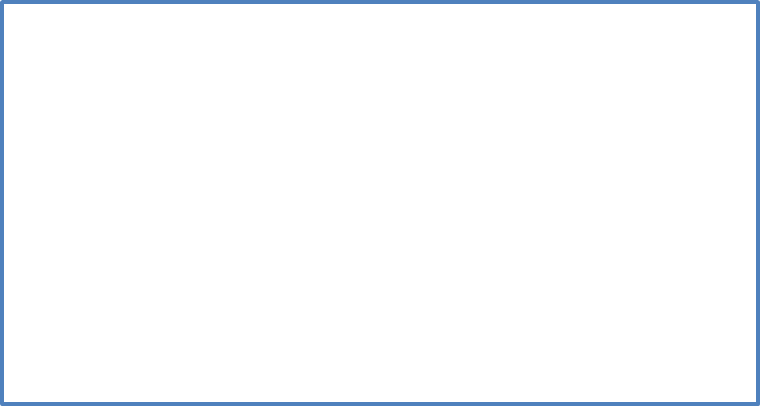 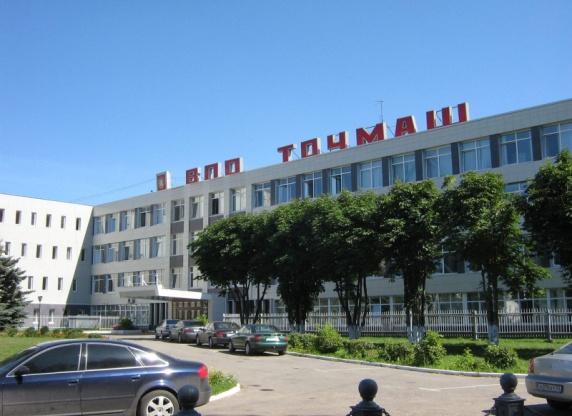 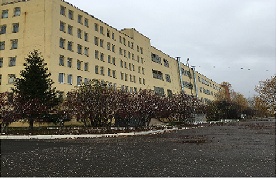 Фото актива
Фото актива
Контактная информация
Мищук Александр Владимирович, тел.: 8(49232)9-40-04 доб. 1153
E-mail: a.mishchuk@kvmz.ru
https://www.roseltorg.ru/procedure/COM10092000116; https://atomproperty.ru/prodazha-neprofilnykh-aktivov/71082/